Mata Atlantica
Amanda
Mata Atlantica
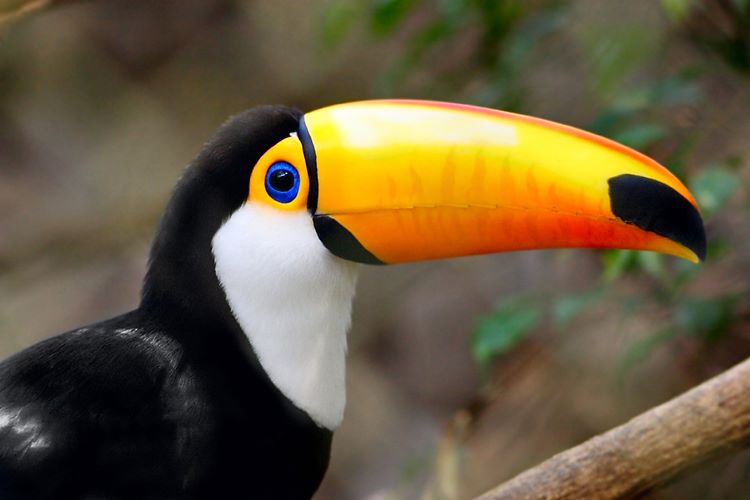 Mata Atlantica
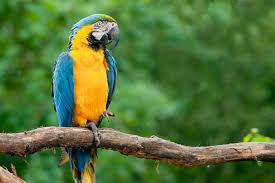 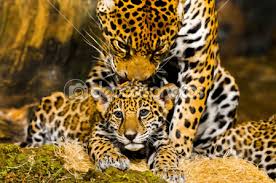 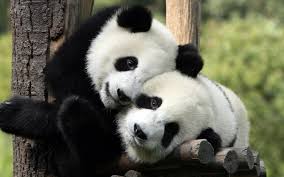 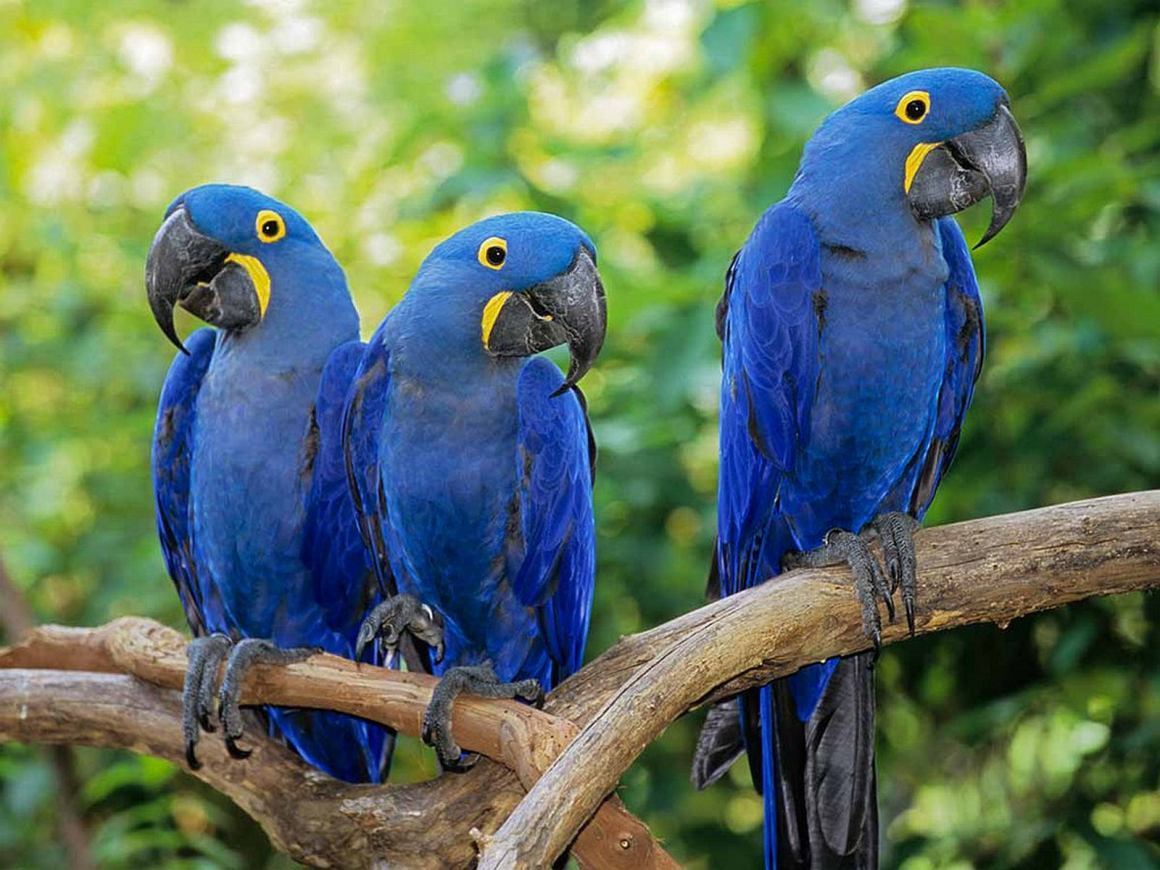 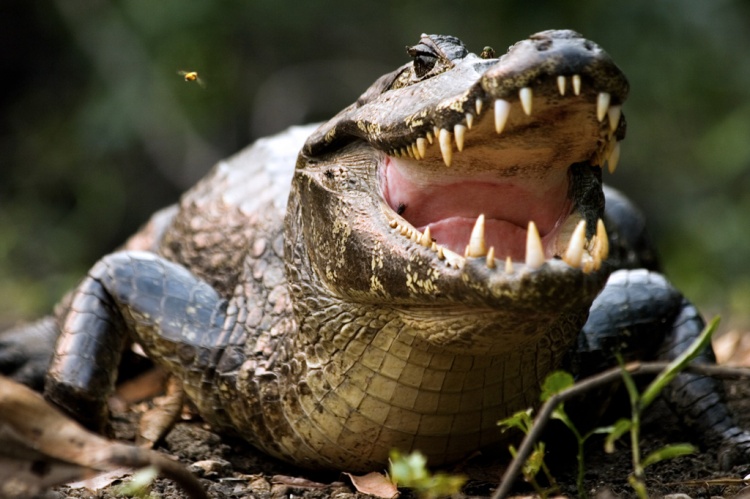